Infection Prevention, Antibiotic Stewardship & Virtual Rapid Response Teleconsultation
Maury Regional Healthcare CMP Grant Project
Goals of the IPASRR Initiative
Building a Healthcare Team
Skilled Nursing Facilities
Hospital
Regional Antibiogram developed by the Infectious Disease PharmD provided to SNF PCP’s. 
Best practice standard operating procedures (SOP) developed using Antibiograms, and current best practice standards of hospital rapid response team protocols. 
Development and training of Virtual Rapid Responders
Review current practices revising if needed
Education on best practice guidelines for Infection Prevention, Antibiotic Stewardship and Sepsis
Training on VRRT process and telehealth equipment
Phase 1 Education
Aug ‘19- Feb. ‘20
VRRT Education
Virtual Rapid Response Teleconsultation Activation Protocol
[Speaker Notes: This is the Protocol for VRRT initiation]
VRRT Follow-Up
SNF nurse and VRRT responder follow-up within 1-4 hours to evaluate patients response to interventions
PAC Education Coordinator reviews all diagnostics and follow up with SNF nurse within 24 hours and as needed
Consult to Infectious Disease PharmD on all encounters involving infectious processes within 24 hours and as needed
SNF provider notified of encounter per center’s protocol
VRRT Encounter Types
Sep’20 – Sep 21
VRRT Dispositions
Sep’20 – Sep 21
Antibiotic Treatment Received
Sep’20 – Sep 21
IPASRR Outcomes (SNF’s with VRRT Capabilities)
Mar ‘19-May ‘21
VRRT Encounters to Missed OpportunitiesSep. 2020 through Sep. 2021
Goals
Next site training now (October 2021)
Plans to train 3 sites in November & December
Continue offering MOCK VRRT training to all SNF’s
All 11 SNF’s actively using the VRRT program  by March 1st, 2022
Questions?
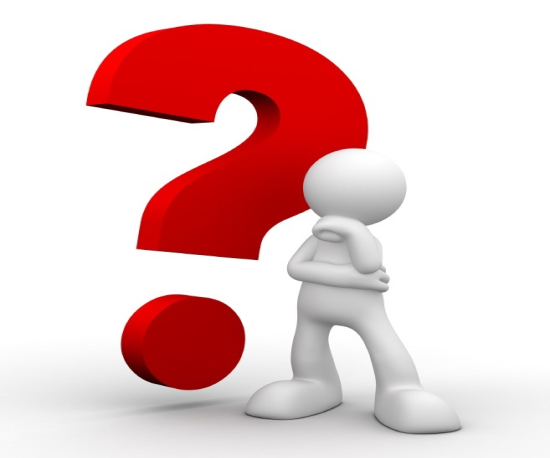 Theresa Harris, RN, MSN, CCRN-K, ACCNS-AG
Post Acute Care Education Coordinator
Maury Regional Healthcare
tharris@mauryregional.com